МДОУ «Детский сад «Огонек» г. Надыма» 



«Открытость и единство муниципального образовательного пространства. Новые решения задач воспитания в ДОО»

 подготовил: Морозова Л. Ю. , методист 
МДОУ «Детский сад «Огонёк» г. Надыма»

г. Надым, 2023г.
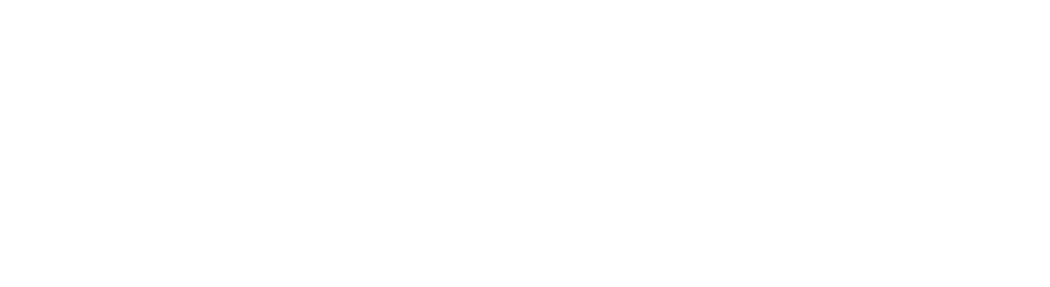 Воспитание – деятельность, направленная на развитие личности, создание условий для самоопределения и социализации обучающихся на основе социокультурных, духовно-нравственных ценностей и принятых в российском обществе правил и норм поведения в интересах человека, семьи, общества и государства, формирование у обучающихся чувства патриотизма, гражданственности, уважения к памяти защитников Отечества и подвигам Героев Отечества, закону и правопорядку, человеку труда и старшему поколению, взаимного уважения, бережного отношения к культурному наследию и традициям многонационального народа Российской Федерации, природе и окружающей среде
Рабочая программа воспитания Муниципального дошкольного образовательного учреждения «Детский сад «Огонёк» г. Надыма»
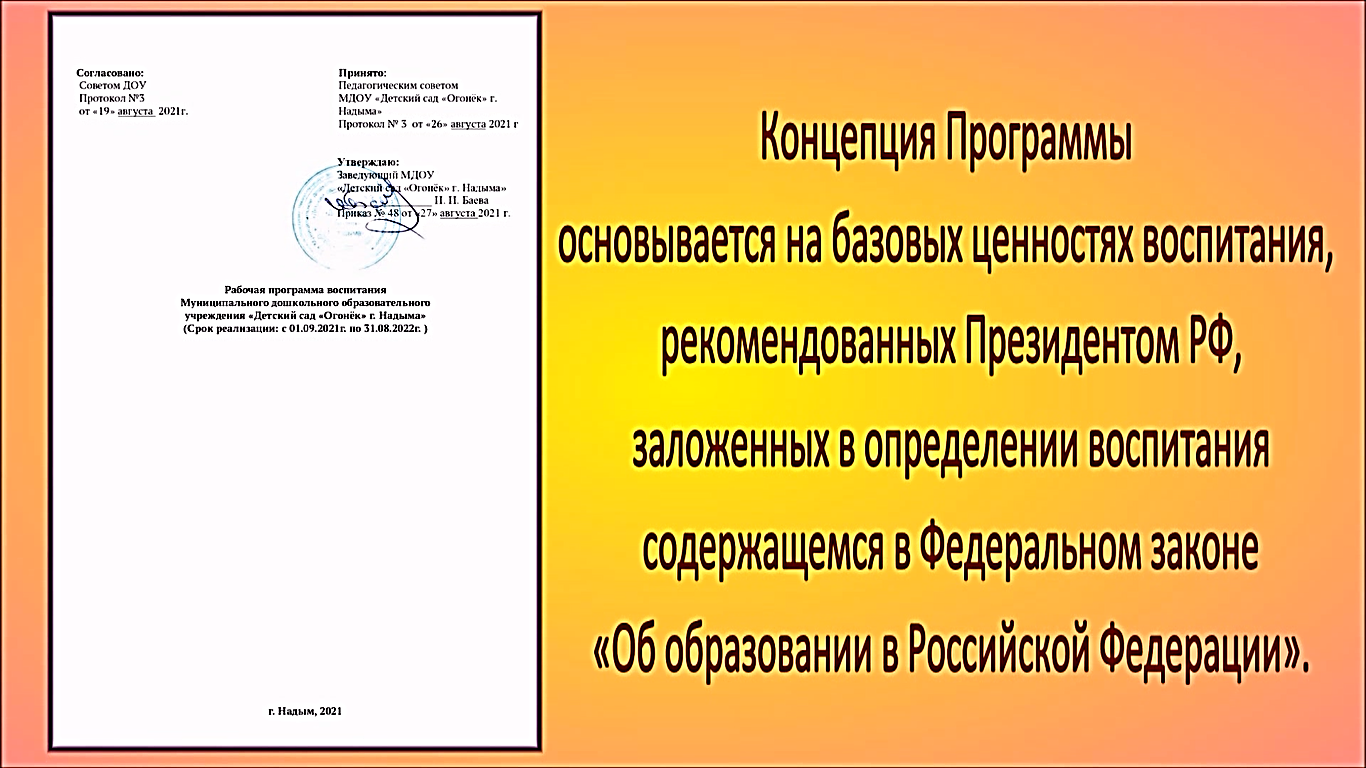 Разработана в соответствие с требованиями Федерального закона от 31 июля 2020 г. № 304-ФЗ «О внесении изменений в Федеральный закон «Об образовании в Российской Федерации» по вопросам воспитания обучающихся»
Цель Рабочей программы воспитания ДОУ
Воспитание гармонично развитой и социально ответственной личности на основе духовно-нравственных ценностей народов Российской Федерации, исторических и национально-культурных традиций; создание условий для позитивной социализации дошкольников на основе базовых общественных ценностей.
Базовые духовно-нравственные ценности Программы воспитания ДОУ :
ценности Родины и природы лежат в основе патриотического направления воспитания;
ценности человека, семьи, дружбы, сотрудничества лежат в основе социального направления воспитания;
ценности знания лежит в основе познавательного направления воспитания;
ценность здоровья лежит в основе физического и здоровьесберегающего направления воспитания;
ценность труда лежит в основе трудового направления воспитания;
ценности культуры и красоты лежат в основе этико-эстетического направления воспитания.
В рабочей программе воспитания ценности воспитания соотнесены с шестью направлениями воспитательной работы:
Патриотическое направление воспитания
Социальное направление воспитания
Познавательное направление воспитания
Физическое и оздоровительное направление воспитания
Трудовое направление воспитания
Этико-эстетическое направление воспитания
Модель построения воспитательной работы в ДОУ
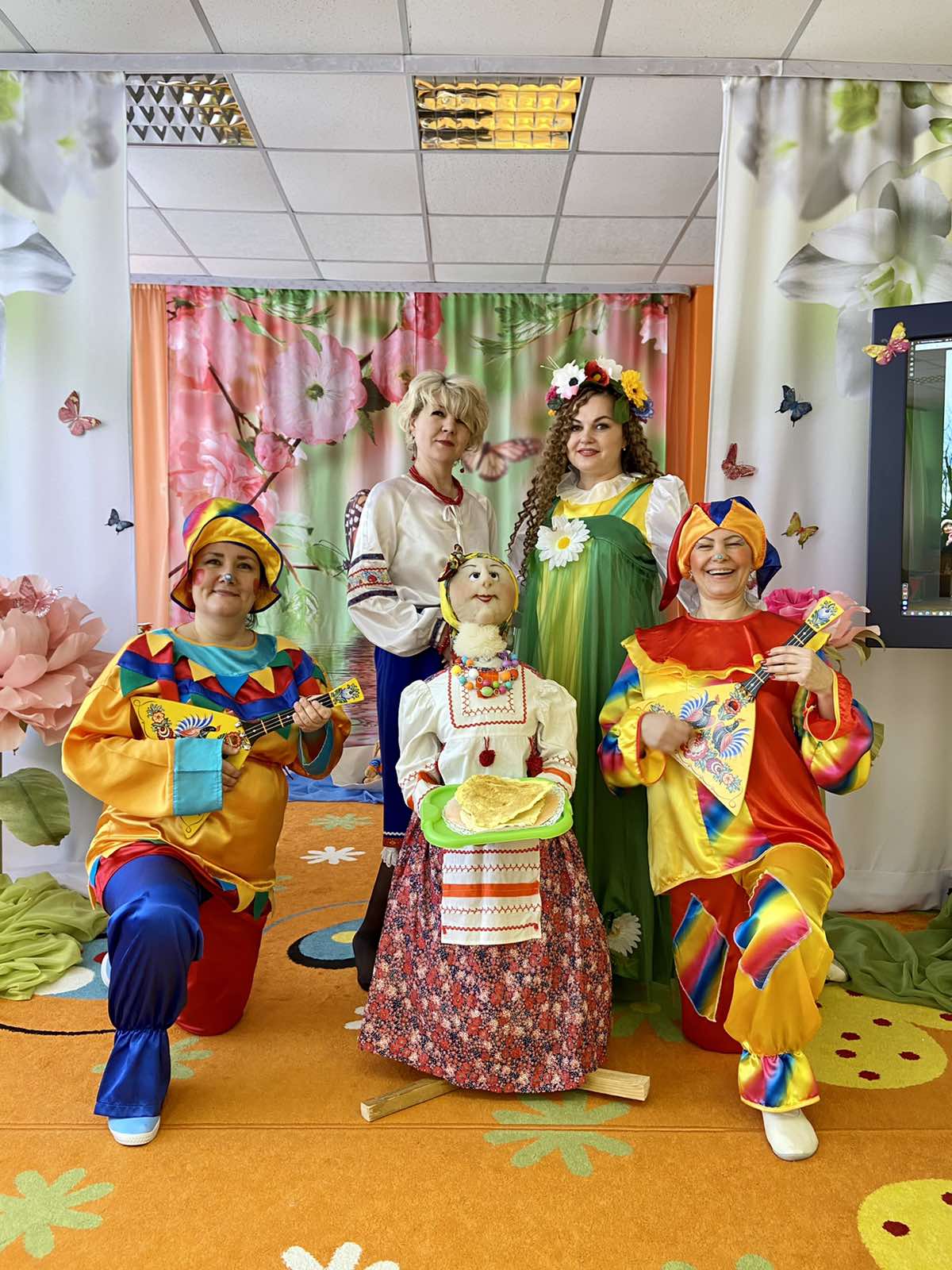 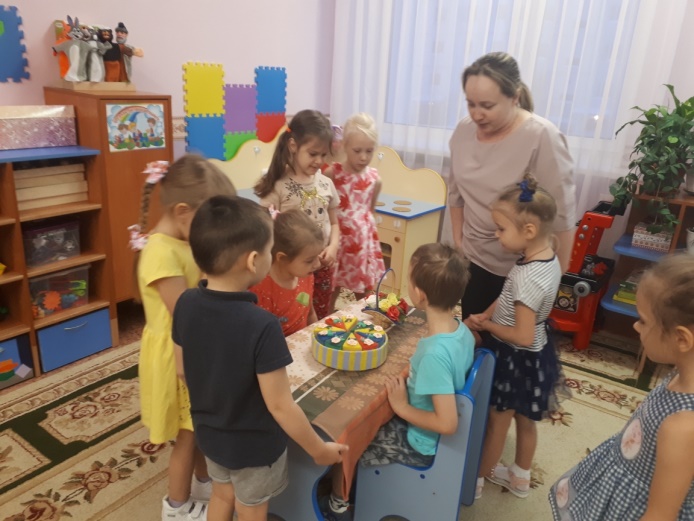 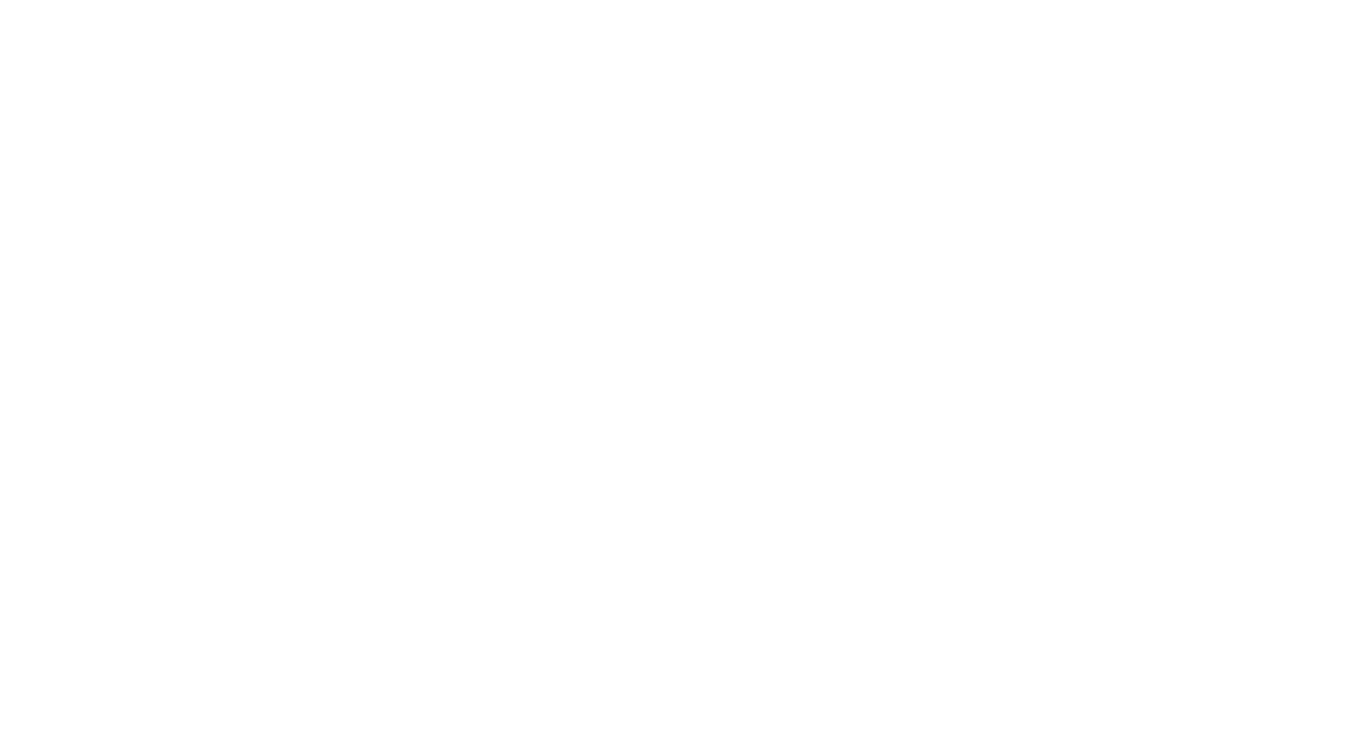 Компоненты нравственно-патриотического воспитания детей дошкольного возраста на примере ознакомления с малой родиной – ЯНАО, городом Надымом
Календарный план воспитательной работы составлен в  соответствие с Календарём образовательных событий, утверждённым Министерством просвещения РФ на 2021/22 уч. год и с включением международных значимых дат, традиционных событий ДОУ.
	 Календарный план воспитательной работы служит примерной моделью, алгоритмом для планирования воспитательной работы.
Календарный план воспитательной работы по направлениям воспитания
Комплексное календарно-тематическое планирование  воспитательно-образовательного процесса
Воспитывающая среда - это содержательная и динамическая характеристика уклада жизнедеятельности детского сада, которая определяет его особенность и уникальность.
Воспитывающая среда строится по трем линиям:
«от взрослого», который создает предметно-образную среду, способствующую воспитанию необходимых качеств;
«от совместной деятельности ребенка и взрослого», в ходе которой формируются нравственные, гражданские, эстетические и иные качества ребенка в ходе специально организованного педагогического взаимодействия ребенка и взрослого, обеспечивающего достижение поставленных воспитательных целей;
«от ребенка», который самостоятельно действует, творит, получает опыт деятельности, в особенности – игровой.
С  содержанием Рабочей программы воспитания МДОУ «Детский сад «Огонёк» г. Надыма» Вы можете ознакомиться на сайте МДОУ «Детский сад «Огонёк» г. Надыма»